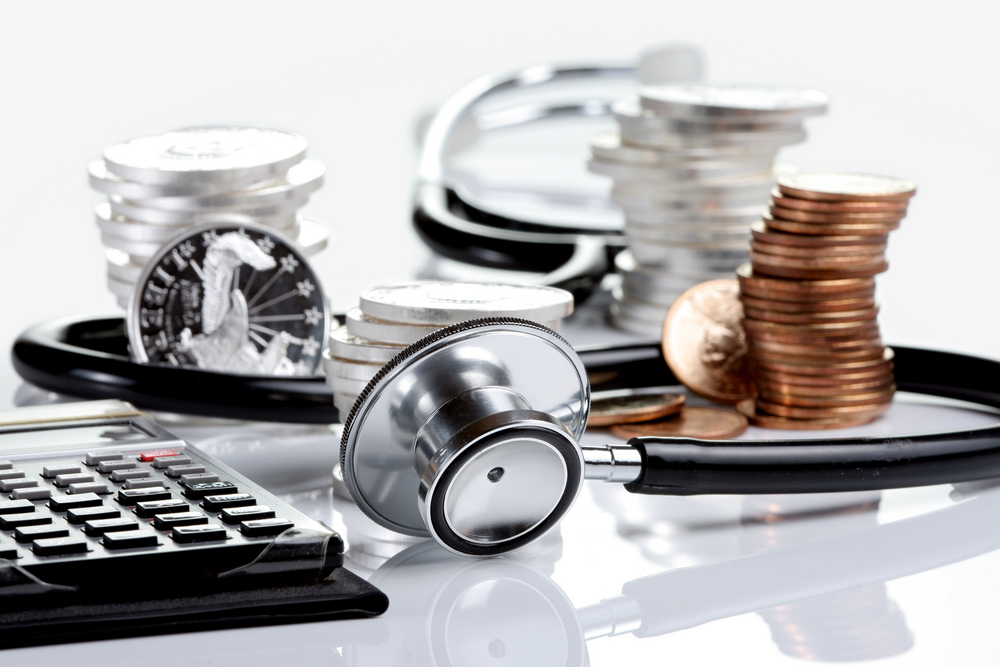 สถานะการเงินการคลังของโรงพยาบาล จังหวัดอุทัยธานี
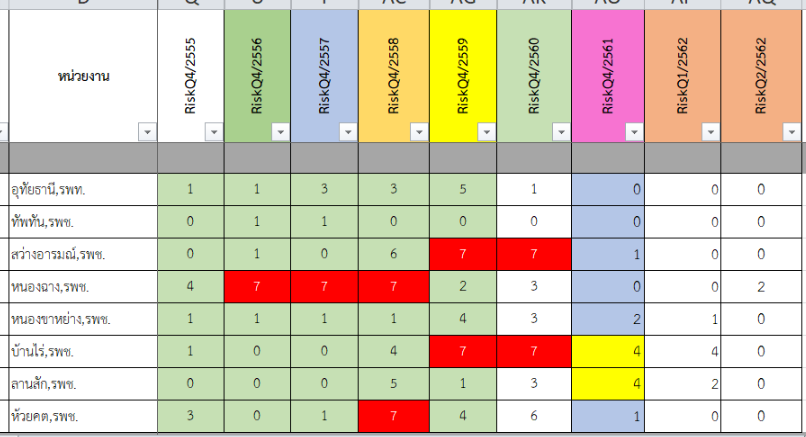 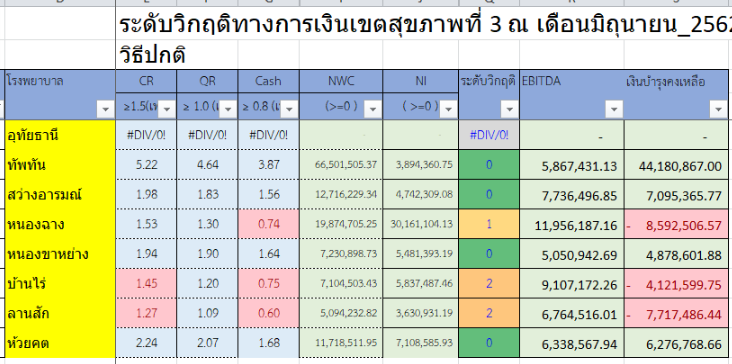 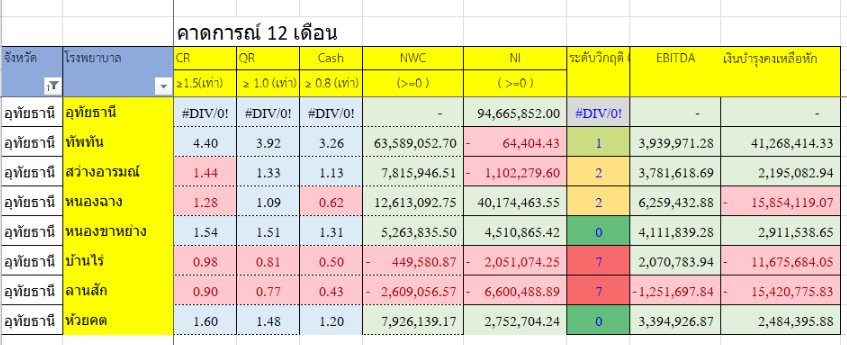 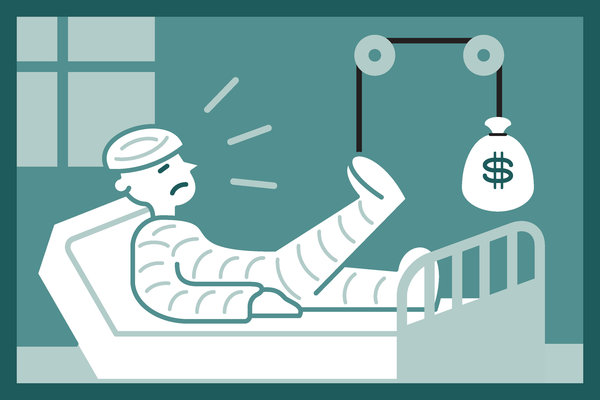 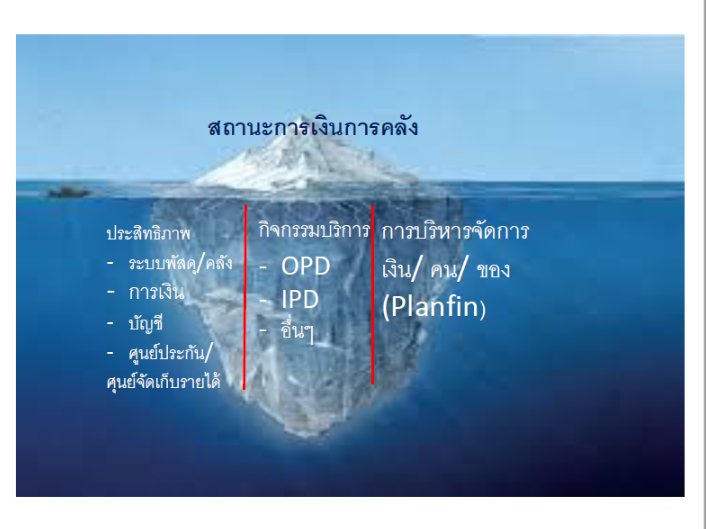 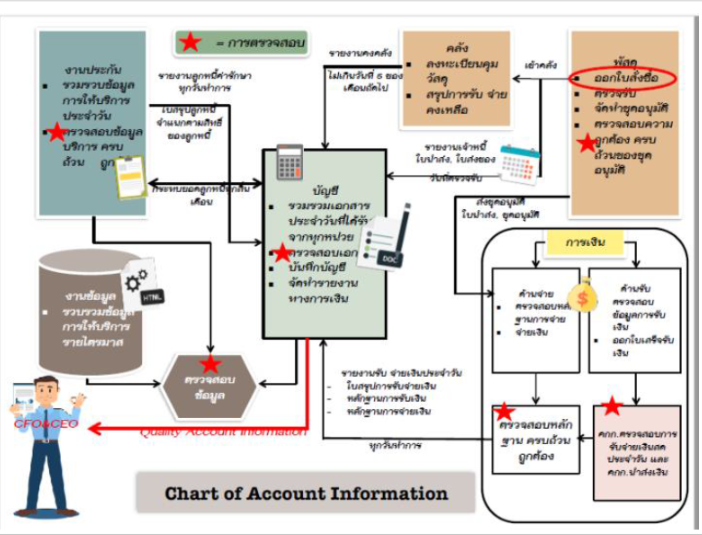 ข้อมูลบริการผู้ป่วยใน
อัตราครองเตียง  2561
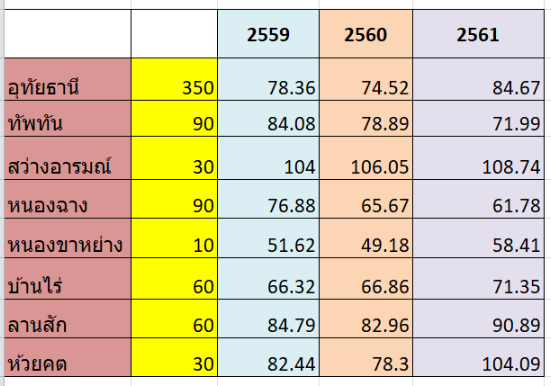 อัตราครองเตียง  2561
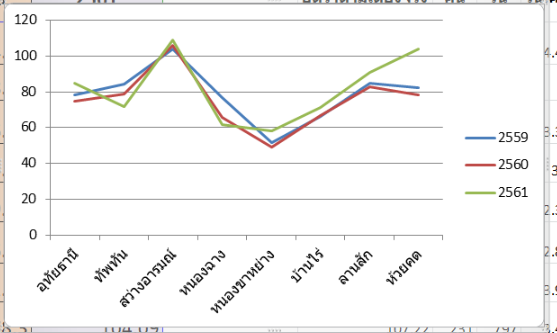 อัตราครองเตียง  2562
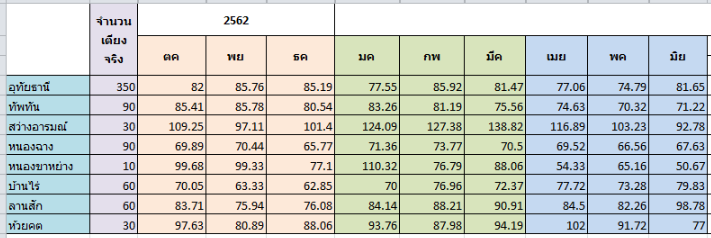 อัตราครองเตียง  2562
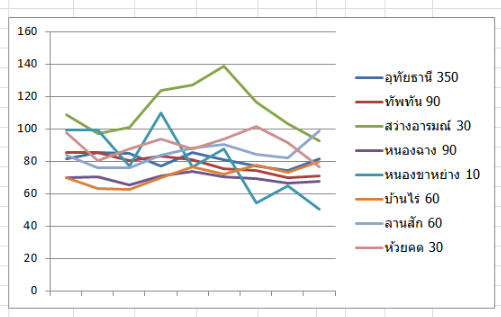 ข้อมูล CMI
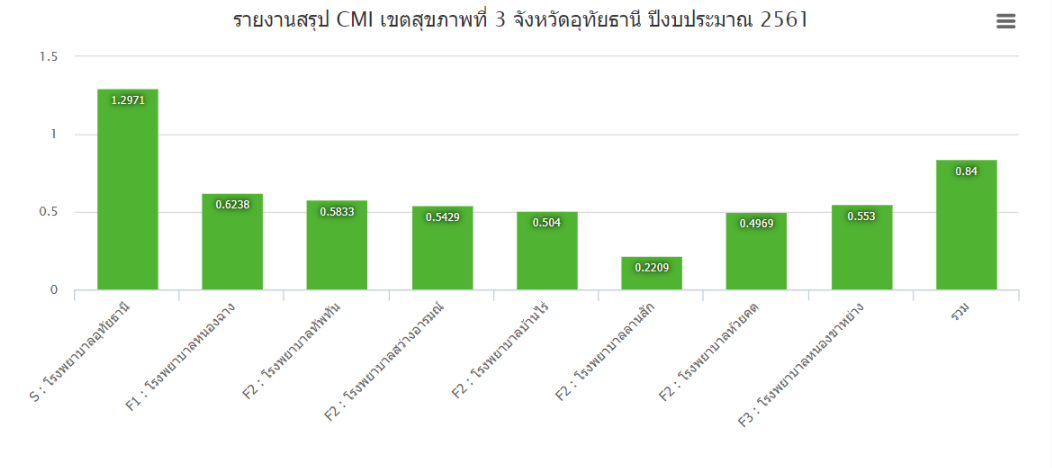 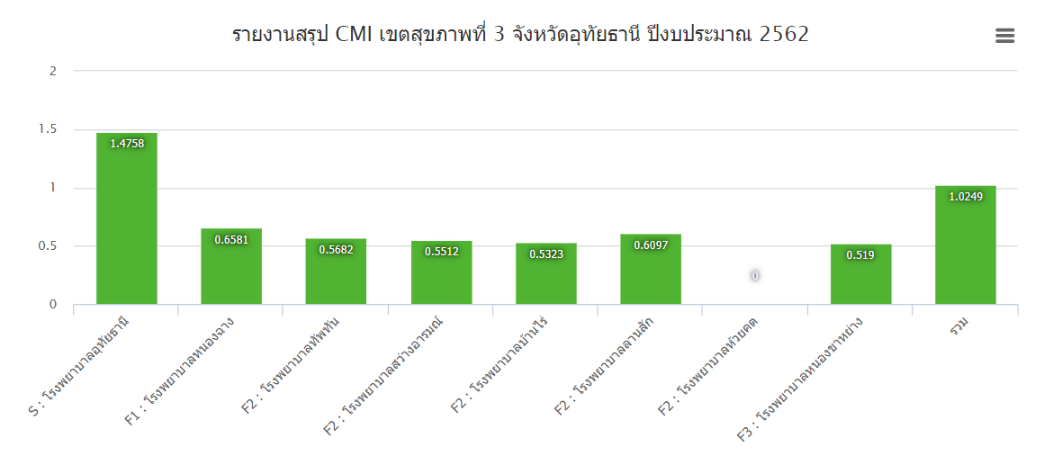 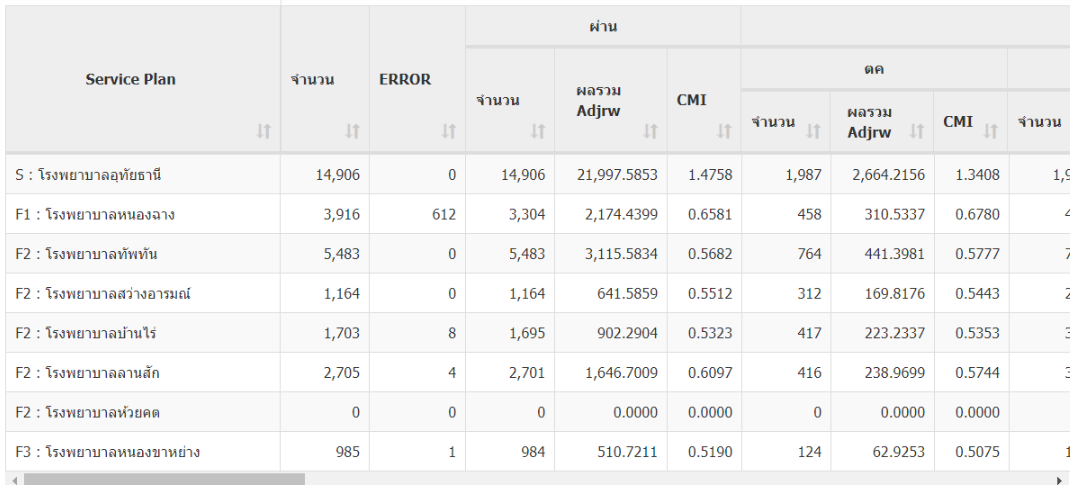 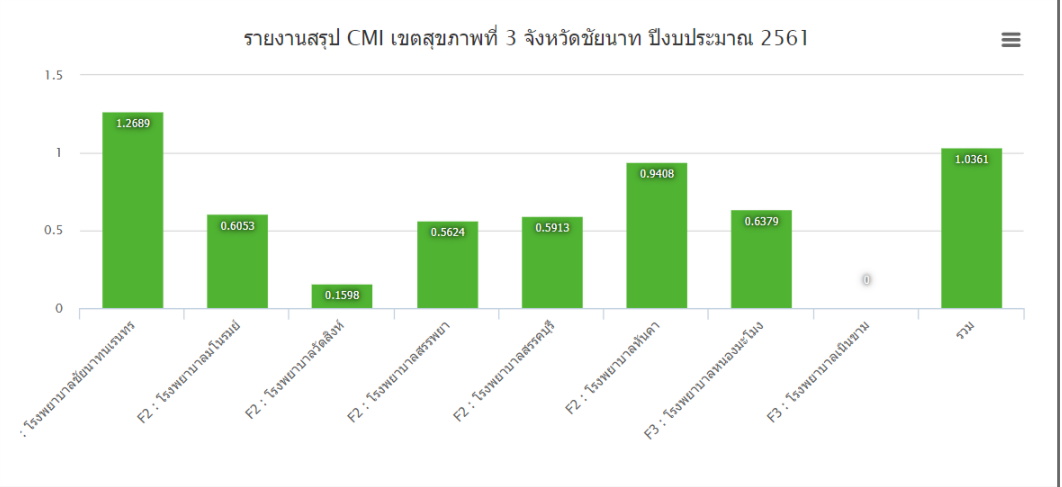 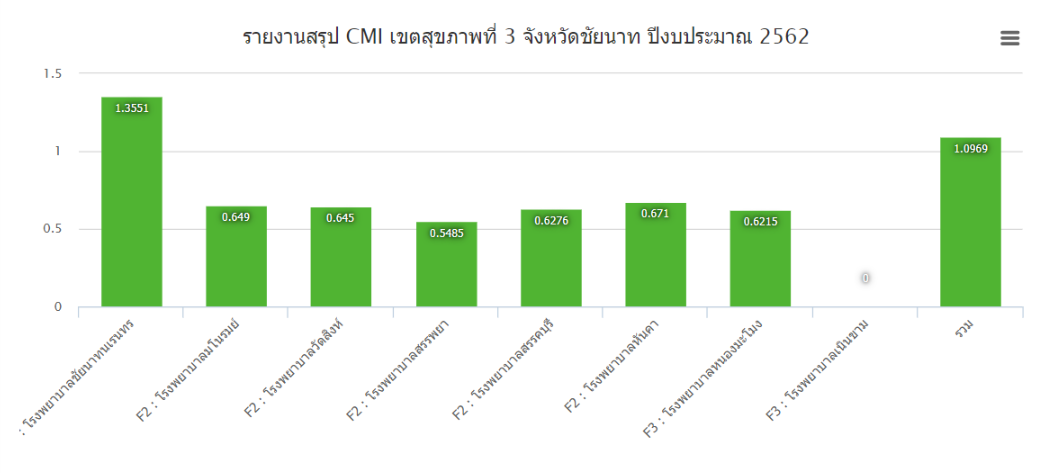 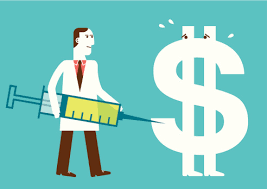